110 ГОДИНИ      ОСНОВНО               					УЧИЛИЩЕ       “ОТЕЦ ПАИСИЙ” гр. КнежаИновативно училище
ОТЕЦ ПАИСИЙ
НАЧАЛОТО
Училището в тази сграда е отворено за първи път на
   12 октомври 1910 г.
   С протокол №1 се дава името на училището – Начално училище “Отец Паисий”. Било е на един етаж с 4 учебни стаи.
НАЧАЛНО УЧИЛИЩЕ
Учениците през тази учебна година се преместват от училище “Софроний” и са в 4 отделения
Главен учител е Тодор Зоровски
ПЪРВИТЕ УЧИТЕЛИ ПРЕЗ 1910 – 1911 СА:
1. I отделение – Елена Антонова – 26 годишна от гр. Кюстендил
2. II отделение - Тодор Зоровски – 27 годишен от с. Кнежа
3. III отделение – Атанаса Гергова– 21 годишна от с.Бутан
4. IV отделение-Стефана Шивачева –20 годишна от гр. Оряхово
Снимки на едни от първите учители, които са запазени
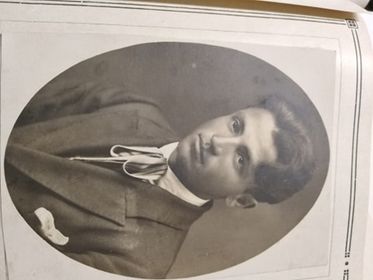 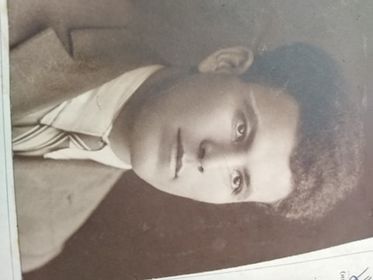 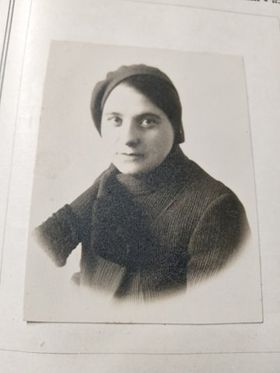 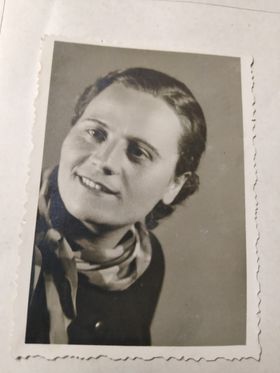 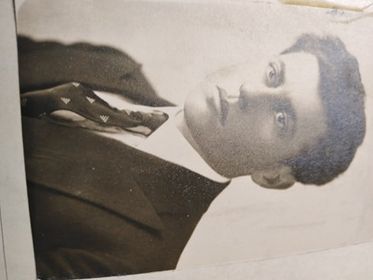 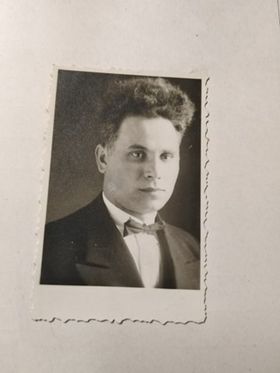 ОСНОВНО УЧИЛИЩЕ
С доброволен труд на учителския колектив и родители от квартала е направена надстройка на училището и на 5.IX.1950 г. то става основно училище до III клас (сега VII клас) с директор Андрей Копчев
УЧИТЕЛИ ОТ ТОЗИ ПЕРИОД
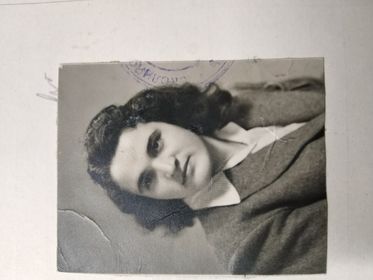 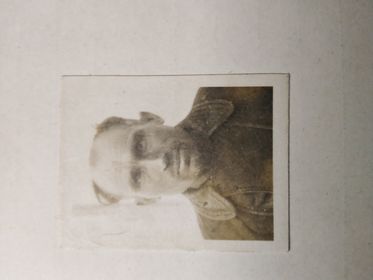 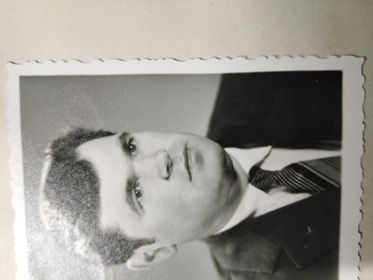 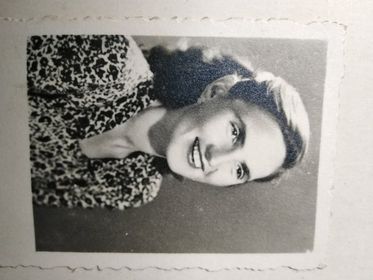 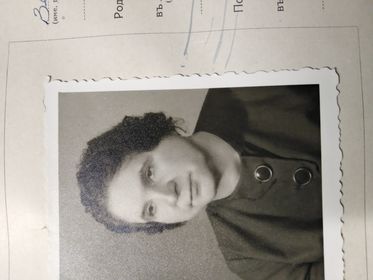 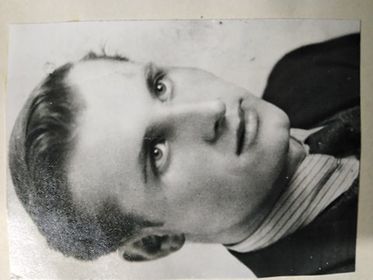 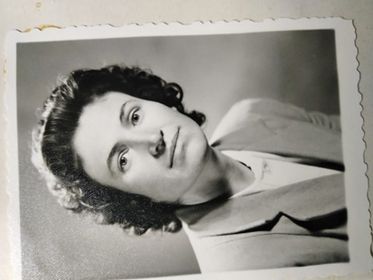 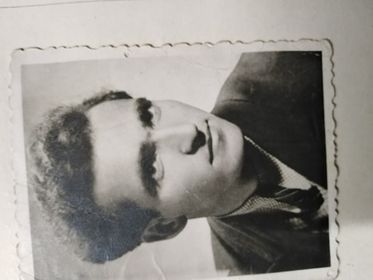 НАГРАДИ
През 1951 г. за добри резултати в учебно-възпитателната работа е наградена началната учителка Блага Кирилова Чипинска с орден “Кирил и Методий” III степен
През 1952 г. за директор на училището е назначен Никола Петров Цанкин – активен борец, антифашист, участник в Отечествената война
Директори са били и:
Шиляшки
От 1979 до 1998 година е Станка Спасова
От 1998 до 2005 година е Даринка Димовска
От 2005 до 2007 е Мирела Коцова, а Петя Лачовска е от 2007 лятото до началото на 2008 г.
От 07.01.2008 г.  директор е  Стефчо Иванов Малкодански
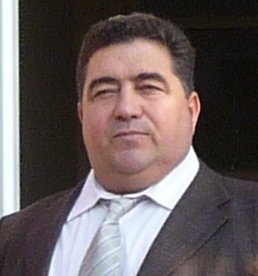 Той наследява училището в много тежко състояние. През февруари 2008 г., училището е било пред закриване. Господин Малкодански със своите отлични организаторски и мениджърски умения успява да възстанови, обнови и модернизира училището. За 10 години се прави ремонт на всички класни стаи, стола за хранене, физкултурния салон, изграждат се санитарни възли, част от фасадата на училището.
Увеличава се значително броя на учениците. 
Изгражда се много добър учителски колектив
Училището преминава на целодневна организация на обучение
В прогимназиален етап се сформират по две паралелки
През 2018/2019 учебна година училището става Иновативно
ОУ “ОТЕЦ ПАИСИЙ"
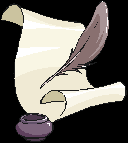 МНОГО СА УЧИТЕЛИТЕ И УЧЕНИЦИТЕ,
ПРЕКРАЧВАЛИ ПРАГА НА УЧИЛИЩЕТО .
ОУ “ОТЕЦ ПАИСИЙ” Е  УЧИЛИЩЕ С ТРАДИЦИИ.
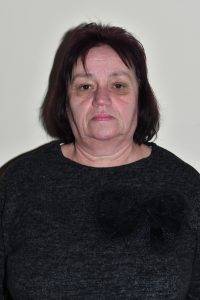 Дългогодишни учители – Детелина Бодилкова, Веселина Терзийска, Йонко Пискулийски Валентина Денинска
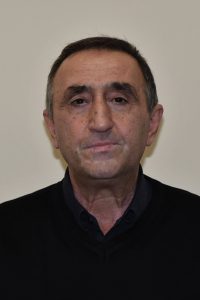 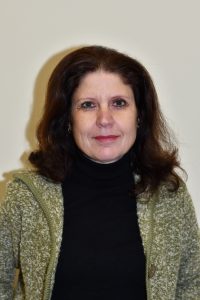 УЧИТЕЛСКИЯТ КОЛЕКТИВ НА 105 ГОДИШНИЯ ЮБИЛЕЙ
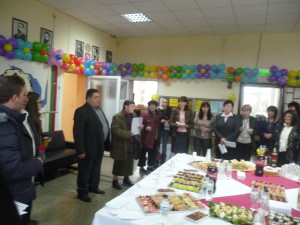 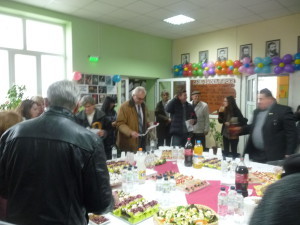 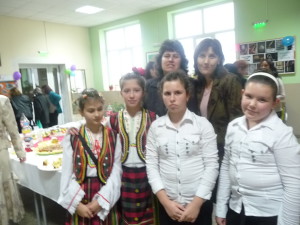 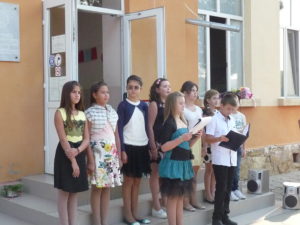 УЧЕНИЦИ
От нашето училище са излезли много УЧЕНОЛЮБИВИ и ТАЛАНТЛИВИ деца. Мария Матева завършва Художествената Академия. Нейната дипломна работа е на сградата на училището
Още едно художествено произведение на Мария Матовска краси нашето училище
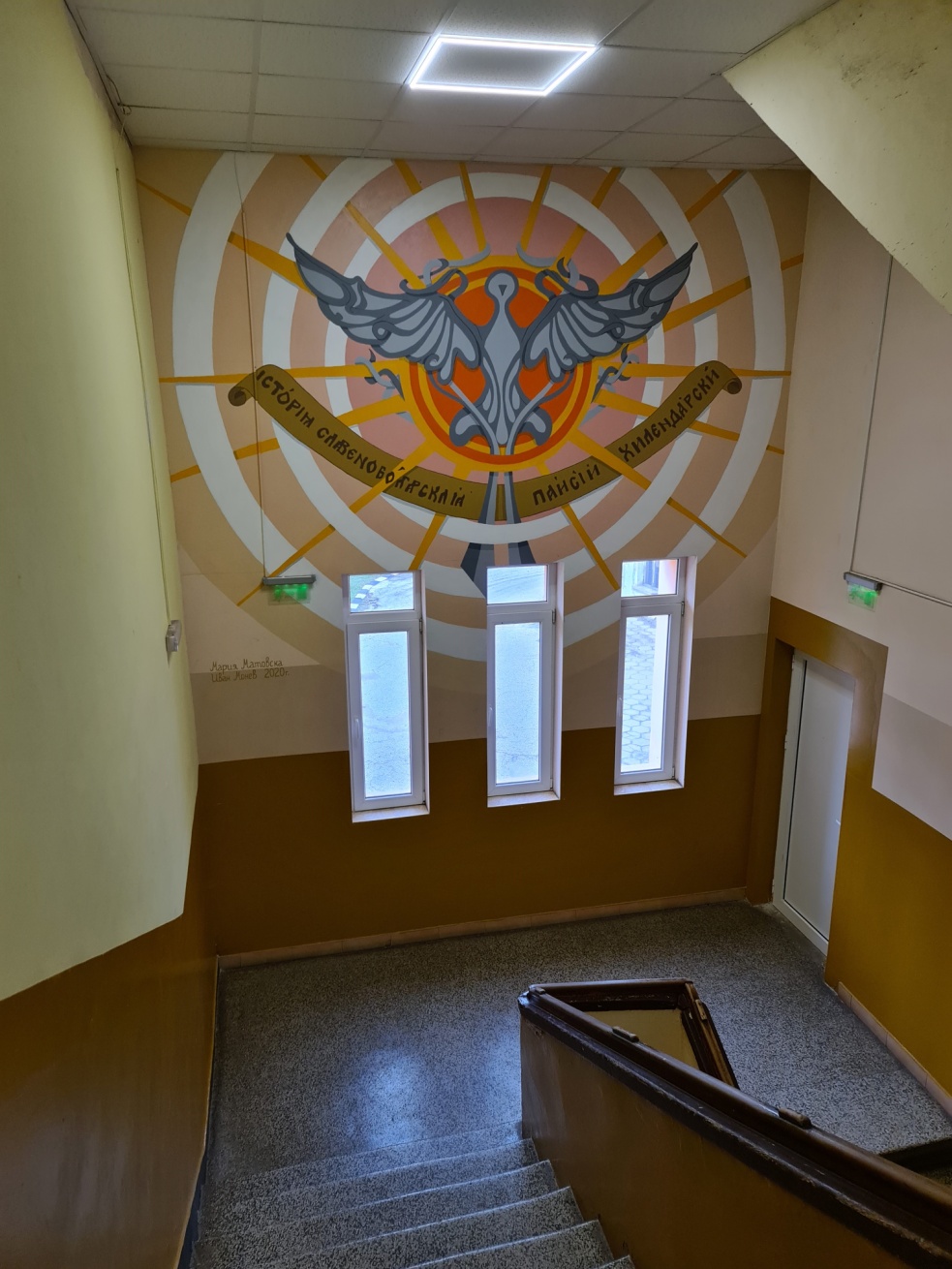 ОЛИМПИАДИ
Ежегодно учениците от ОУ “Отец Паисий”, участват в олимпиади. През учебната 2019-2020 г. Мирела Пламенова Грамова и Богомил Стелиянов Славев-Велков от 7-ми „а“ клас се явиха на Областен кръг на олимпиада по Биология и здравно образование и се наредиха сред класиралите се за Национален кръг.
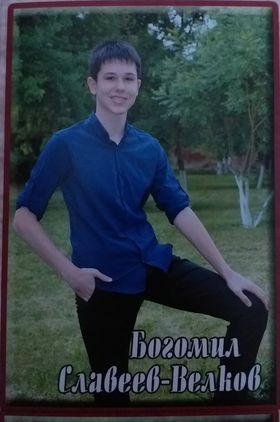 ПРАЗНИЦИ И УЧИЛИЩЕН ЖИВОТ
В ОУ “Отец Паисий”  се  провеждат различни мероприятия
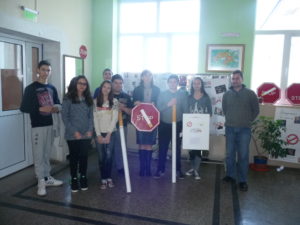 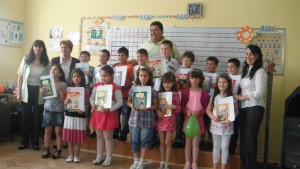 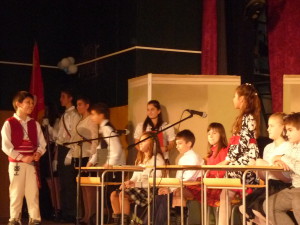 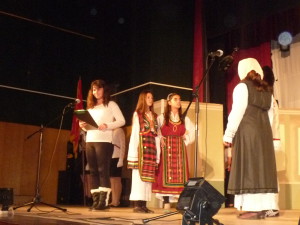 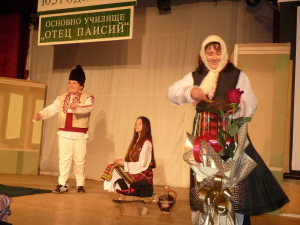 ОТБЕЛЯЗВАНЕ НА НАЦИОНАЛНИЯ ПРАЗНИК НА БЪЛГАРИЯ
град кнежа
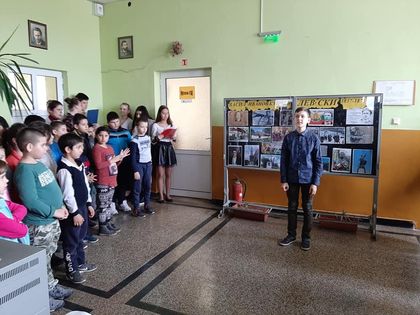 Г Р А Д   К Н Е Ж А
НОВОГОДИШНИ ТЪРЖЕСТВА
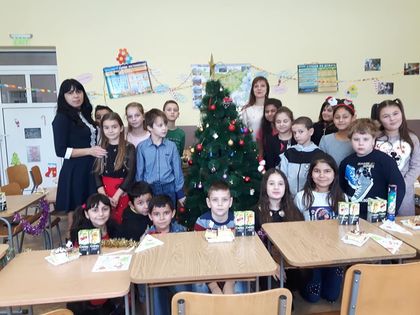 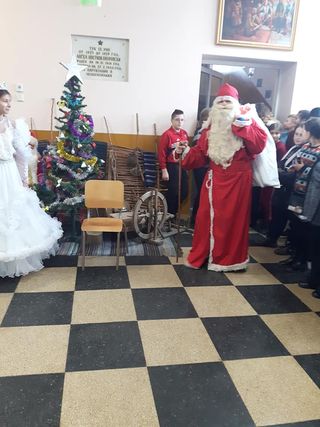 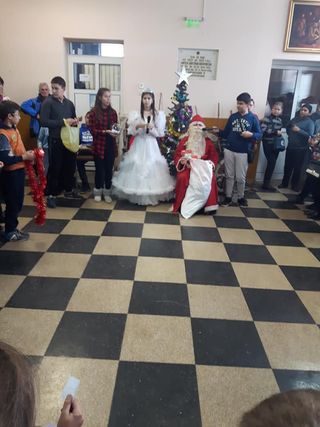 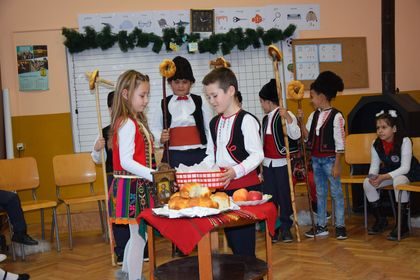 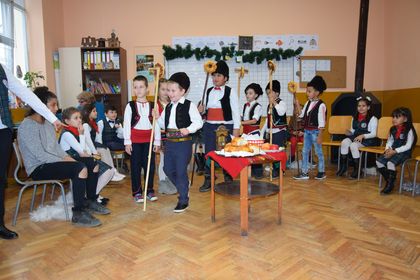 ВЕСЕЛАТА ПОЩА
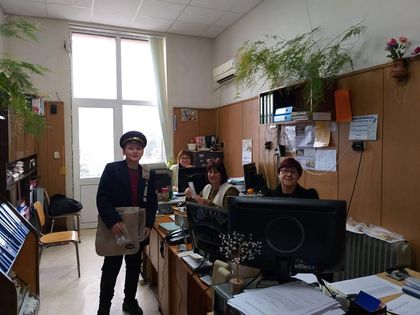 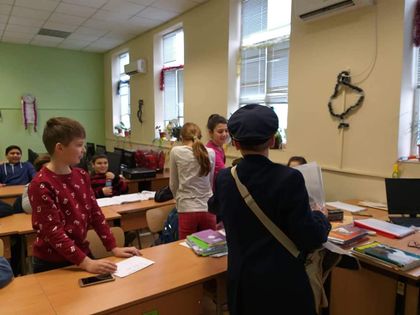 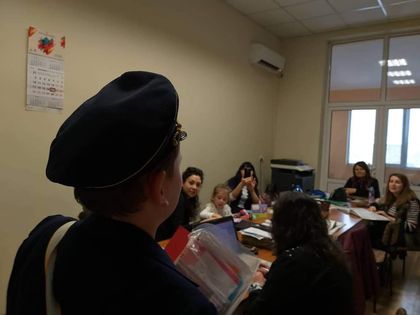 КОЛЕДНИ БАЗАРИ
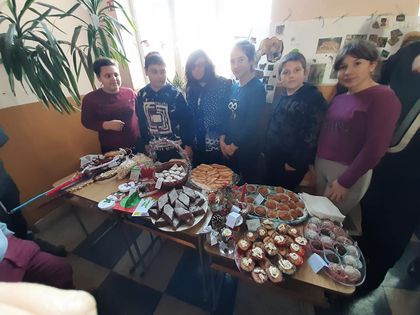 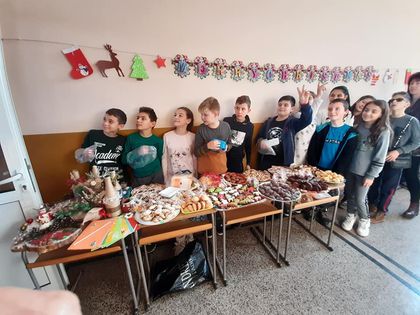 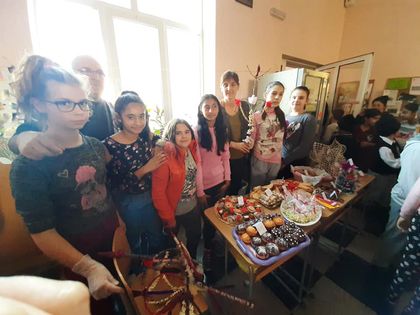 ГРАЖДАНСКА ЗАЩИТА
Ежегодно в нашето училище се провеждат обучения  по БАК. Как да реагираме при различни бедствия и каква първа помощ да окажем
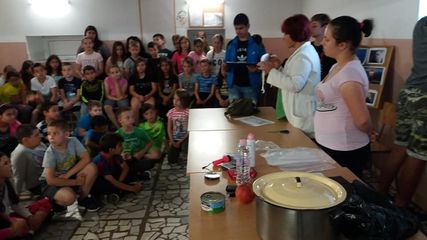 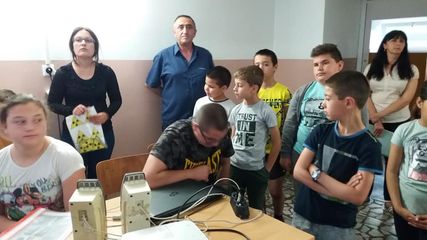 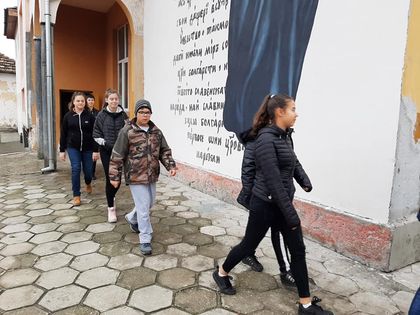 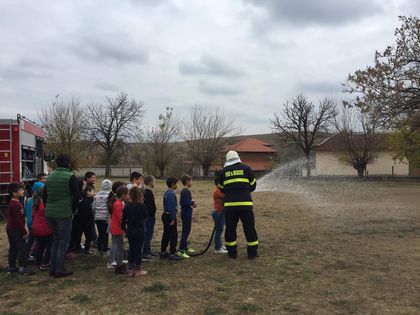 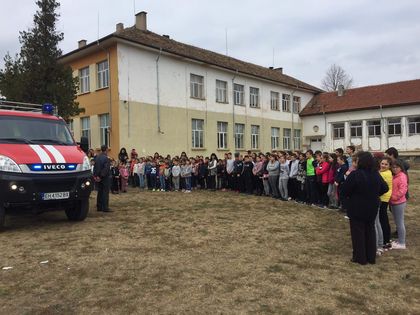 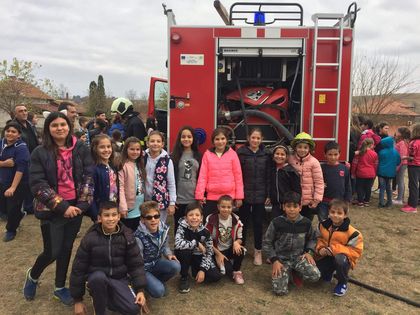 ДЕН НА РОЗОВАТА ФЛАНЕЛКА
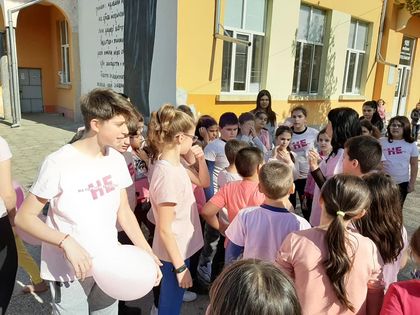 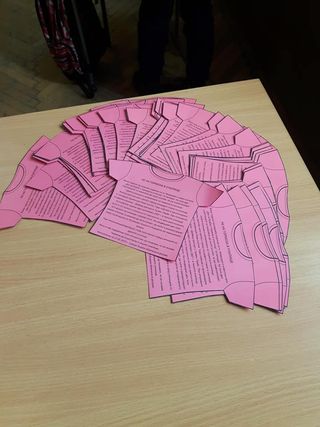 МАРТЕНСКИ БАЗАР
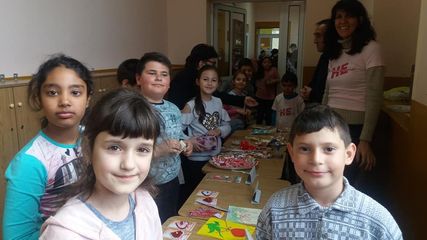 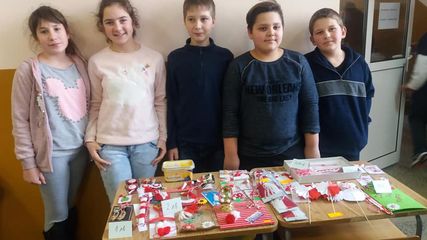 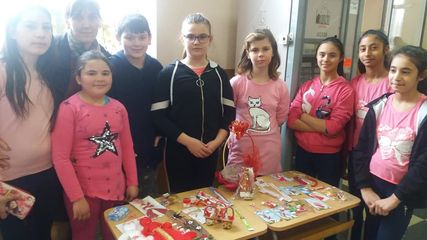 СПОРТНИ ПРАЗНИЦИ
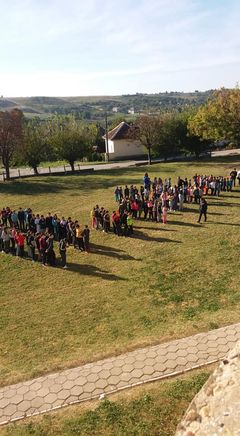 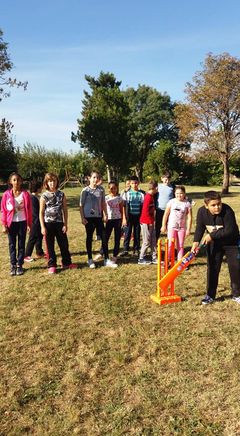 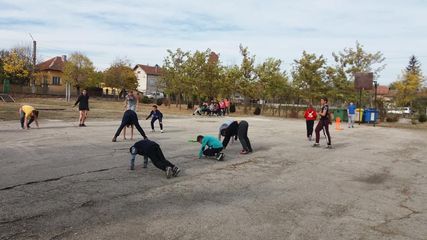 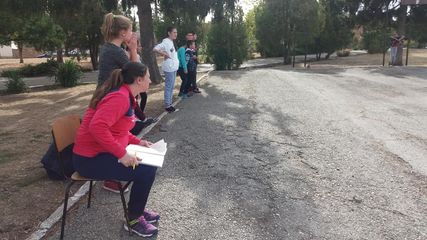 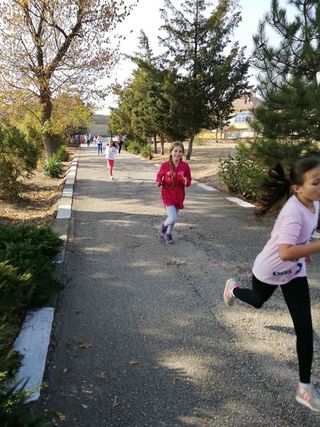 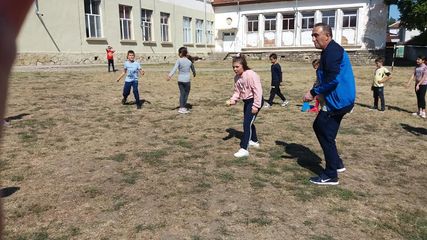 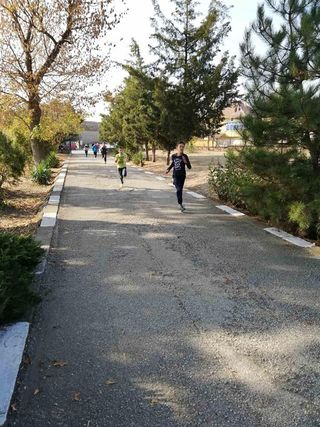 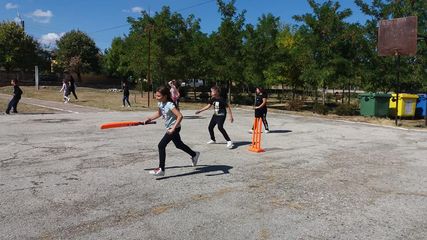 ВОЛЕЙБОЛЕН ОТБОР - МОМЧЕТА
ОТКРИТ УРОК ПО ФВС
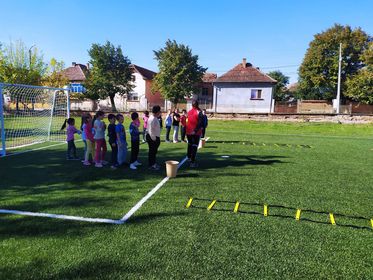 СПОРТЕН ПРАЗНИК НА ЗООПАРК “ГЕРГАНА”
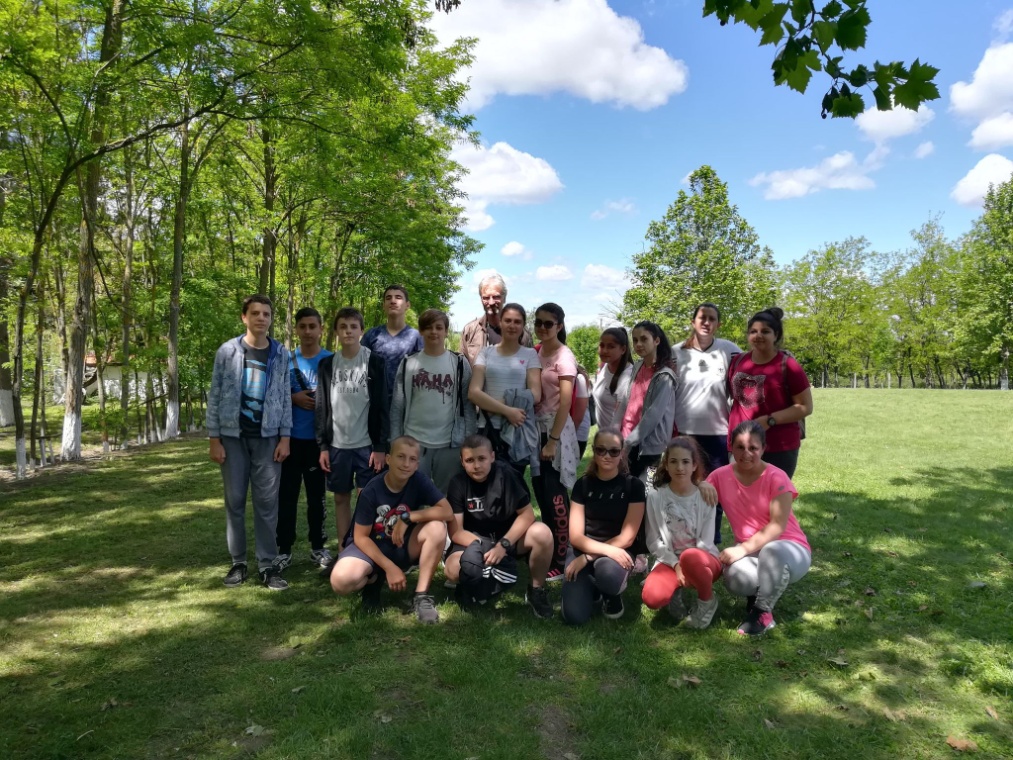 ОТБОР “МЛАД ОГНЕБОРЕЦ”
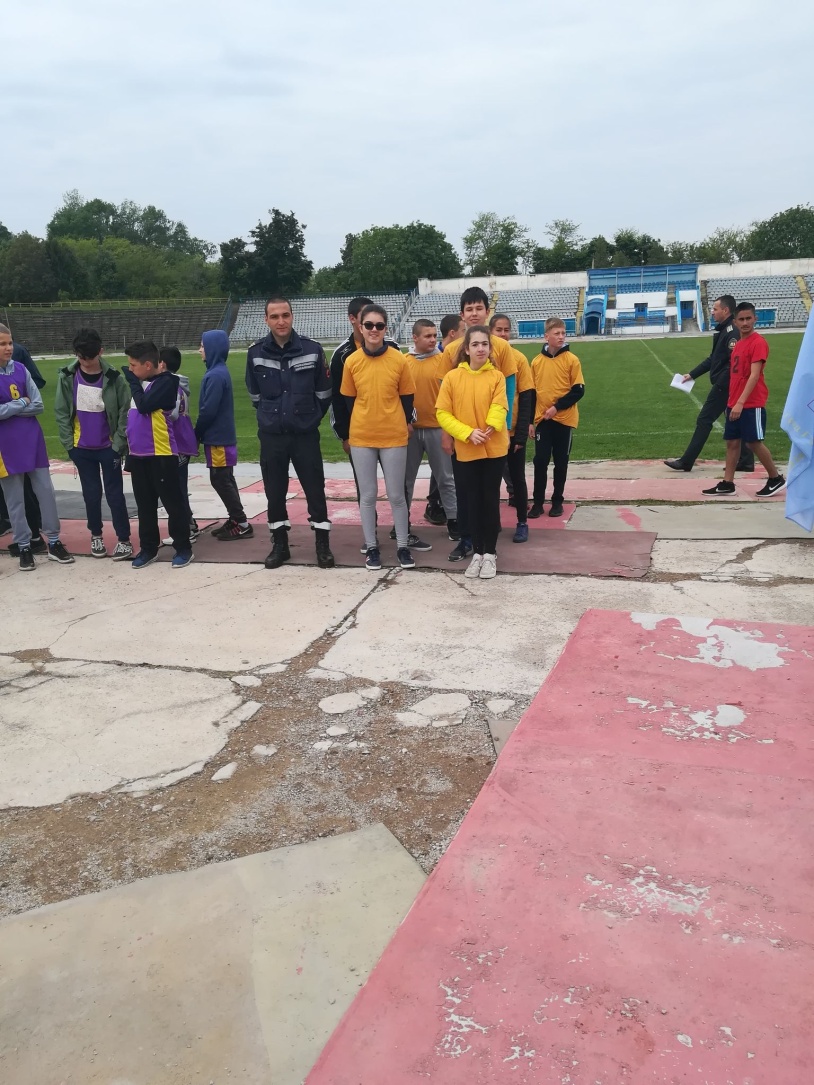 КЛАСНИТЕ СТАИ СА ПРОСТОРНИ И  УЮТНИ.
О У " ОТЕЦ ПАИСИЙ"
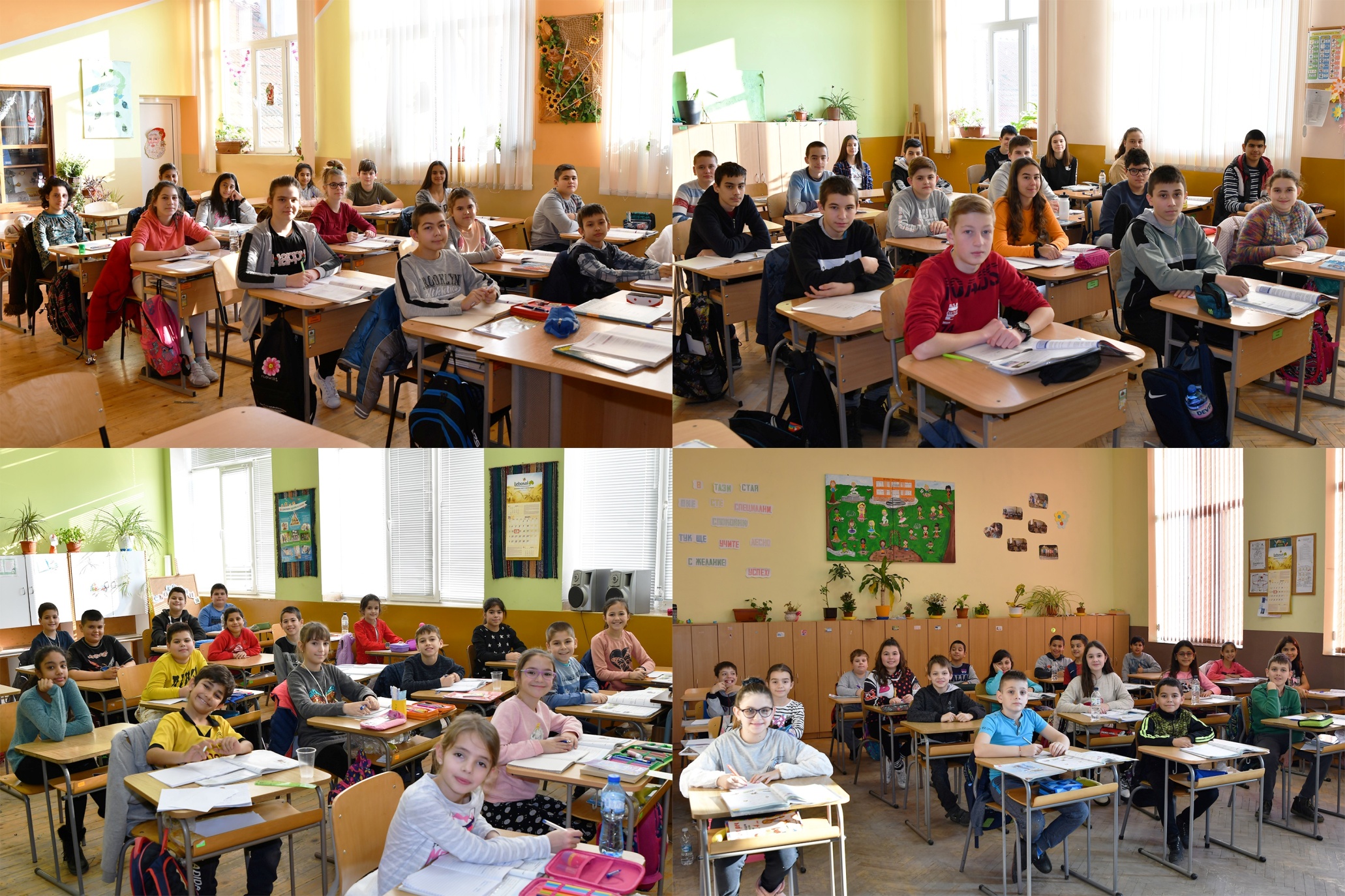 УЧИЛИЩЕТО  РАЗПОЛАГА С ДВА КОМПЮТЪРНИ   КАБИНЕТА .
ЕЛАТЕ
И  СЕ 
УБЕДЕТЕ
САМИ !
О У «ОТЕЦ ПАИСИЙ"
ОТ 2020 -2021 УЧЕБНА ГОДИНА ИМА И НОВО ИГРИЩЕ, ИЗГРАДЕНО ОТ ОБЩИНА КНЕЖА
ИНОВАТИВНО УЧИЛИЩЕ
УЧИЛИЩЕН ЖИВОТ
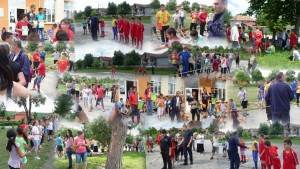 [Speaker Notes: УЧИЛИЩЕН ЖИВОТ]
ДОБРИ СПОРТИСТИ ОТ ИНОВАТИВНО ОУ “ОТЕЦ ПАИСИЙ”
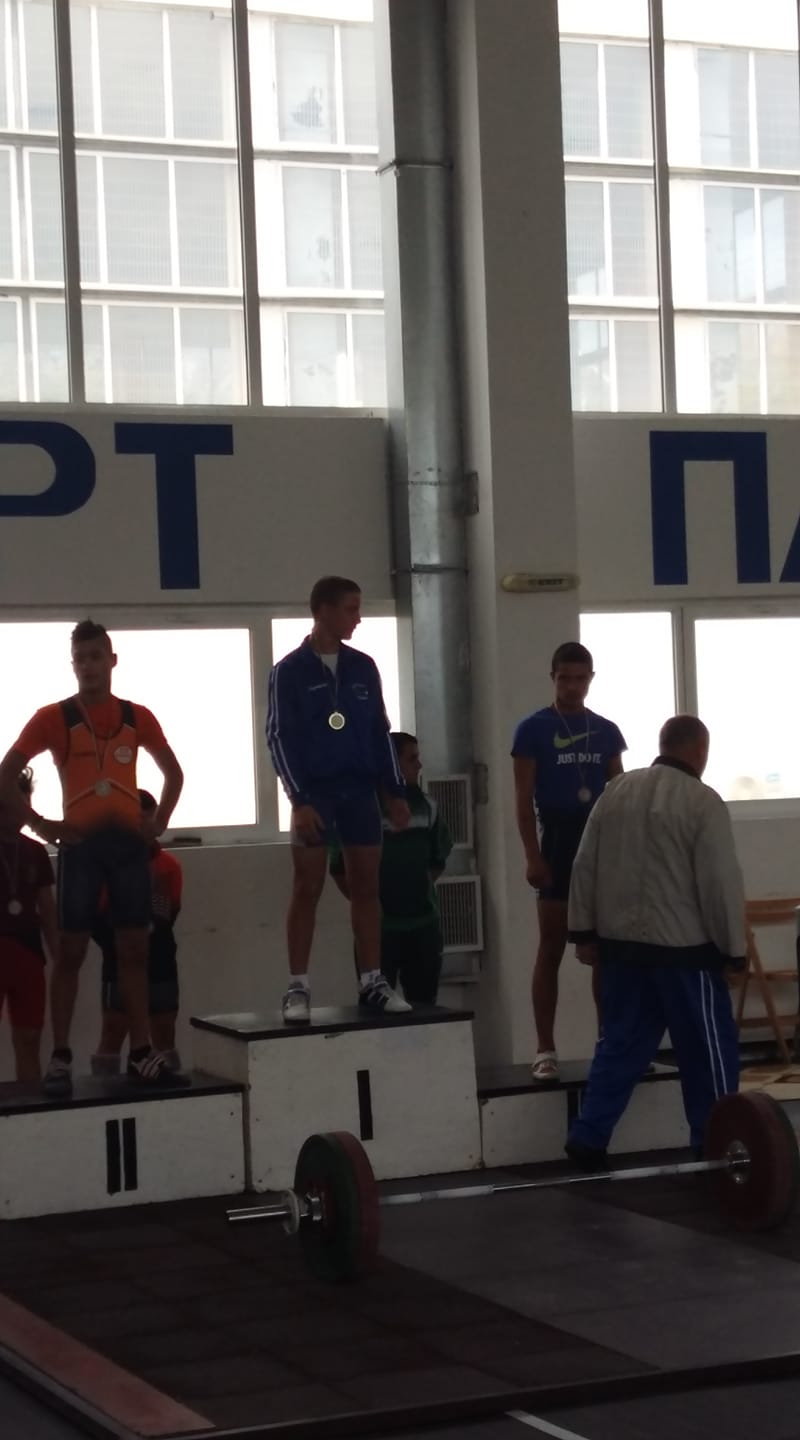 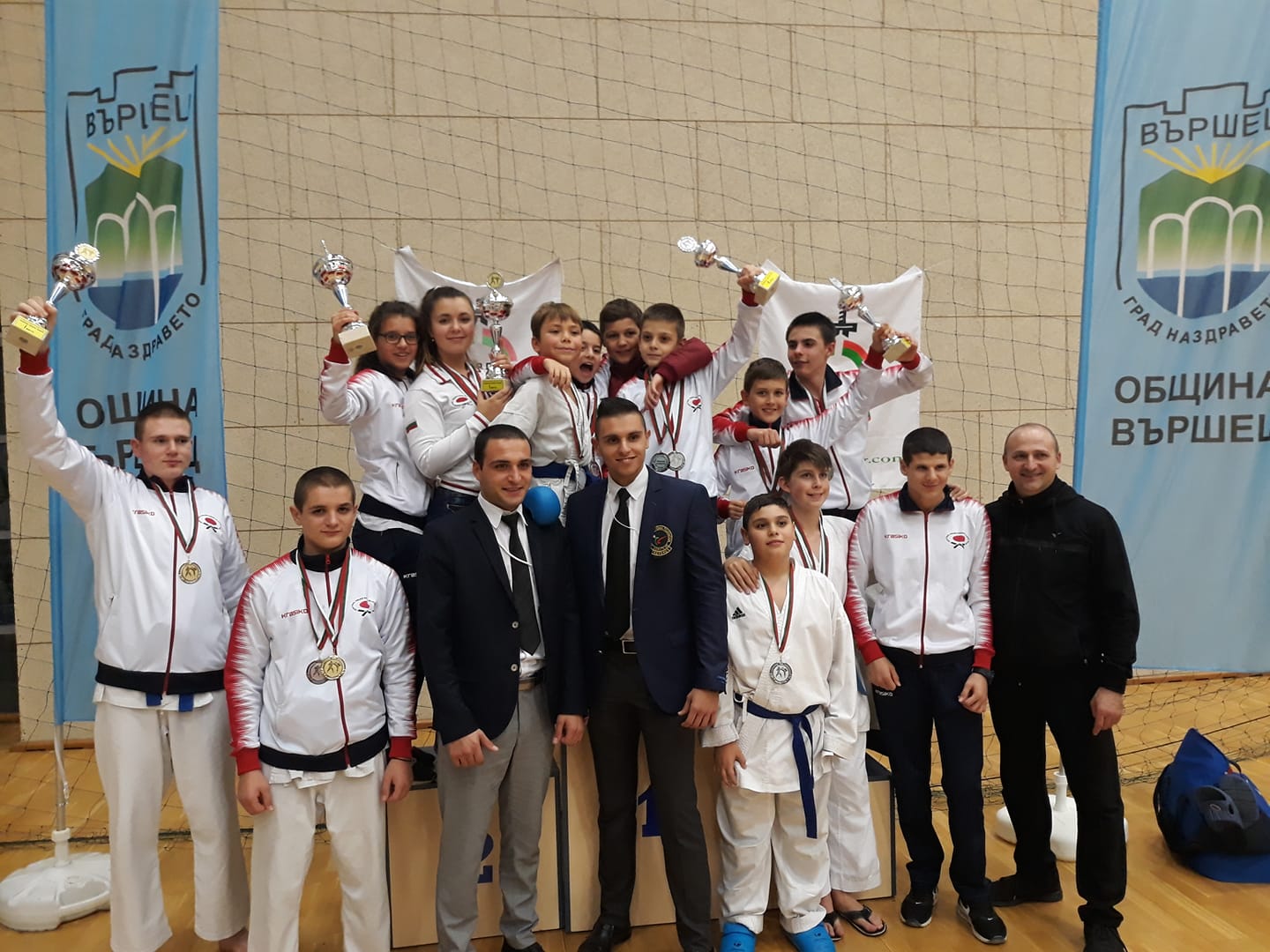 КЛАСОВЕТЕ С НАЙ-ВИСОК УСПЕХ В ПОСЛЕДНИТЕ ГОДИНИ
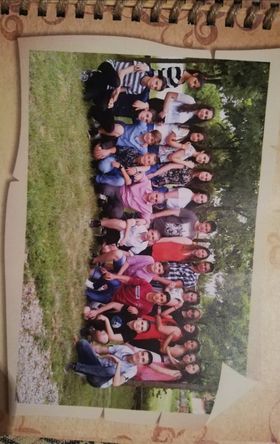 ИЗПРАЩАНЕ НА СЕДМОКЛАСНИЦИ
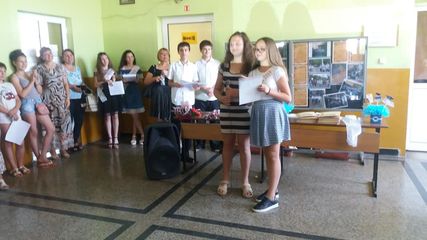 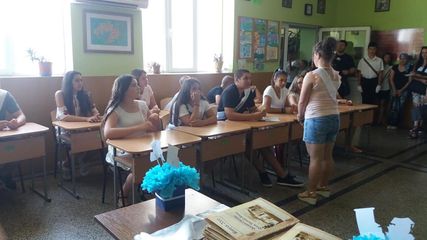 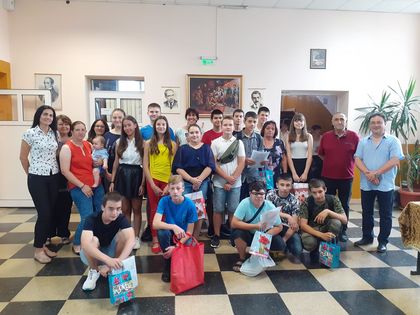 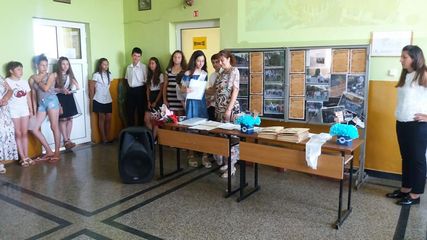 УЧИЛИЩЕ С БЪДЕЩЕ
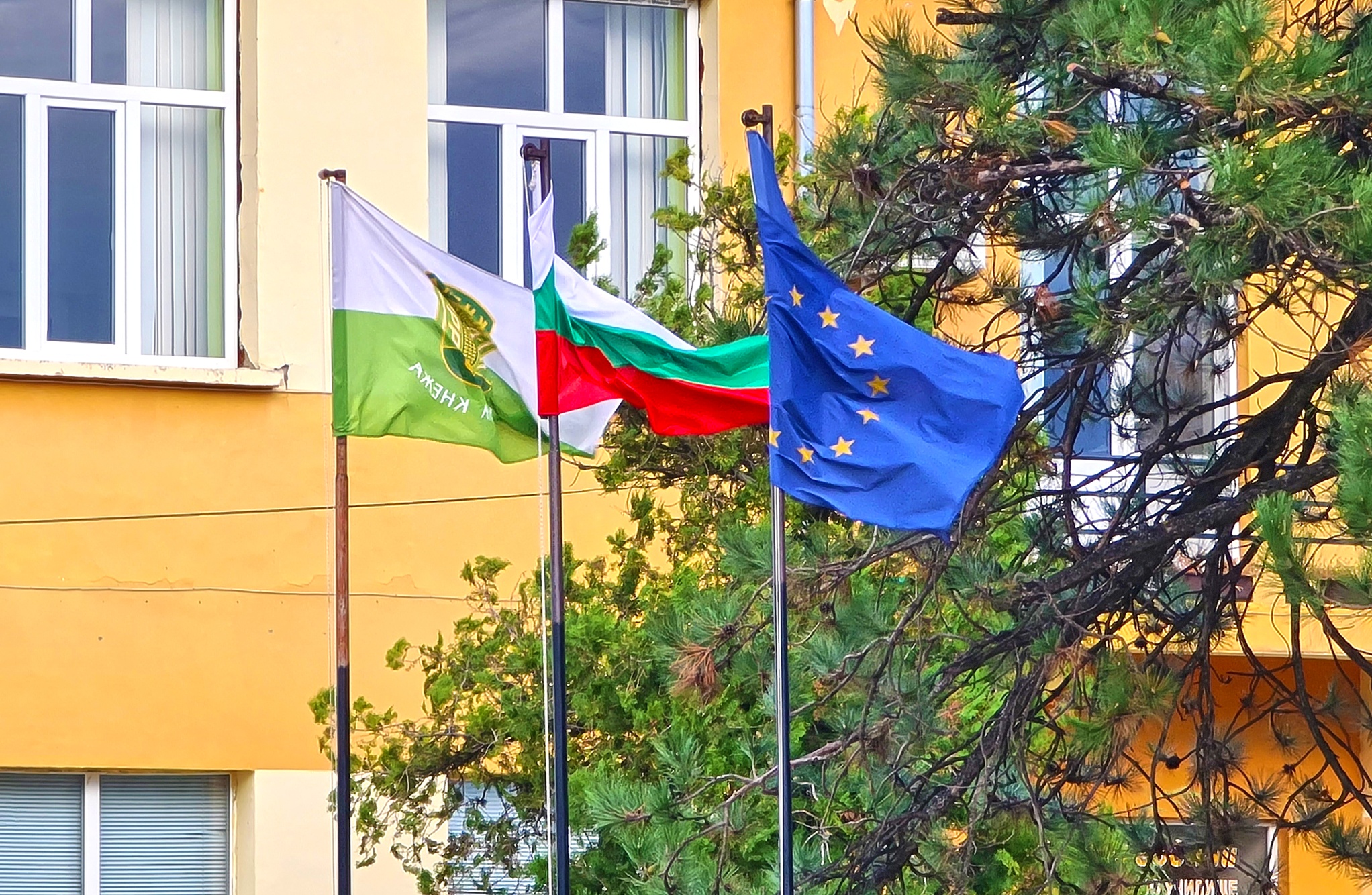 [Speaker Notes: УЧИЛИЩЕ С БЪДЕЩЕ]
ОУ “ОТЕЦ ПАИСИЙ”
УЧИЛИЩЕТО РАЗПОЛАГА С УЧЕНИЧЕСКИ СТОЛ, В КОЙТО СЕ ПРЕДЛАГАТ РАЗНООБРАЗНИ ЗАКУСКИ И ТОПЪЛ ОБЯД С ТРИСТЕПЕННО МЕНЮ.
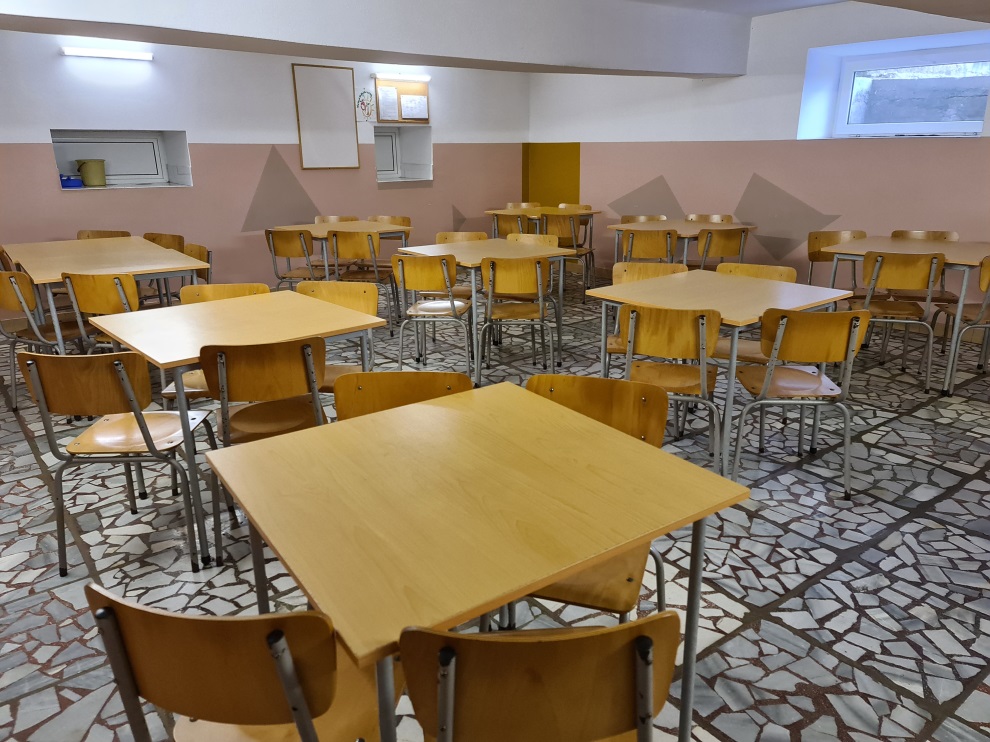 ЕКСКУРЗИИ
Ежегодно в училището се организират екскурзии с разнообразни маршрути
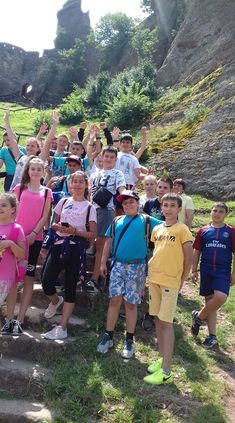 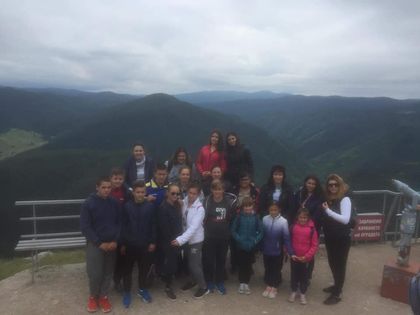 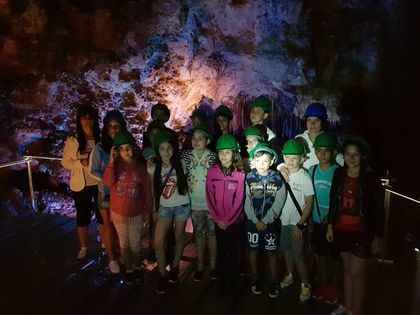 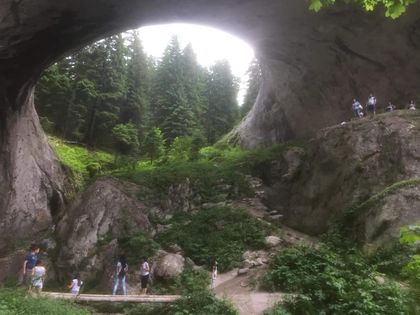 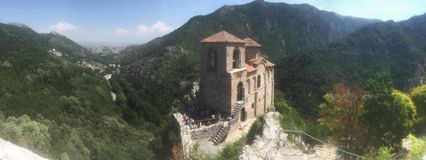 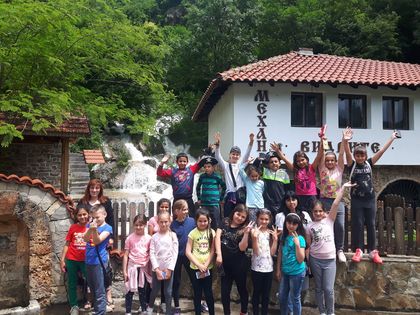 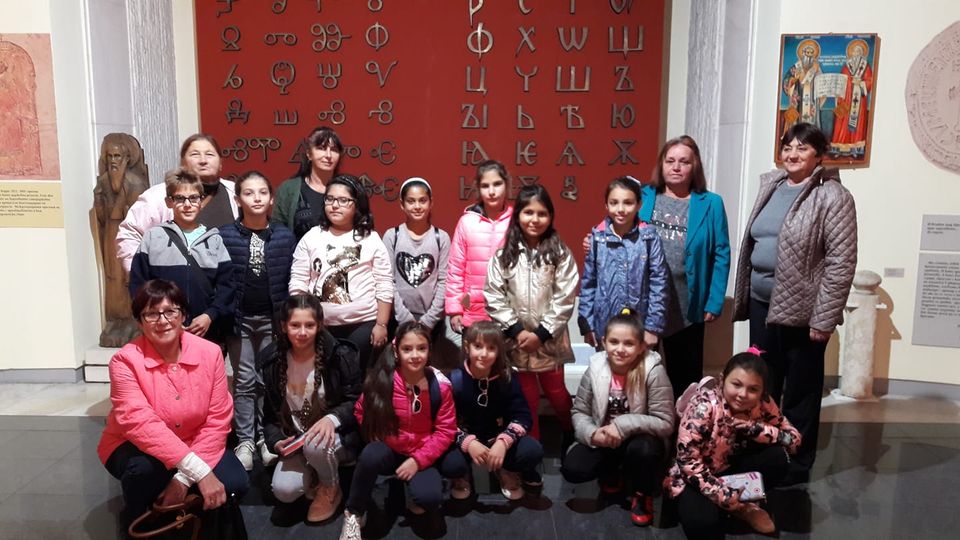 В ОУ “Отец Паисий” ежегодно се провеждат туристически състезания и се участва в похода “По стъпките на Ботев”, под ръководството на г-жа Детелина Бодилкова.
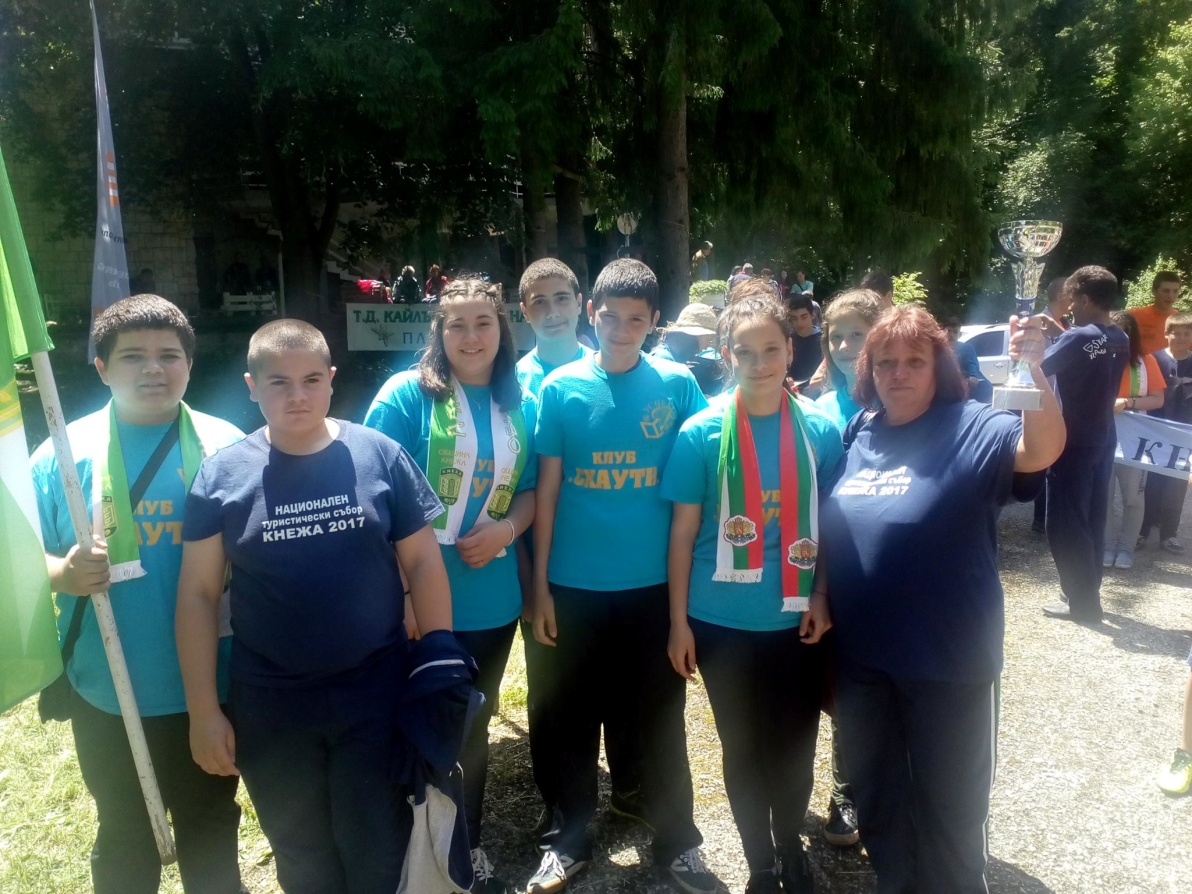 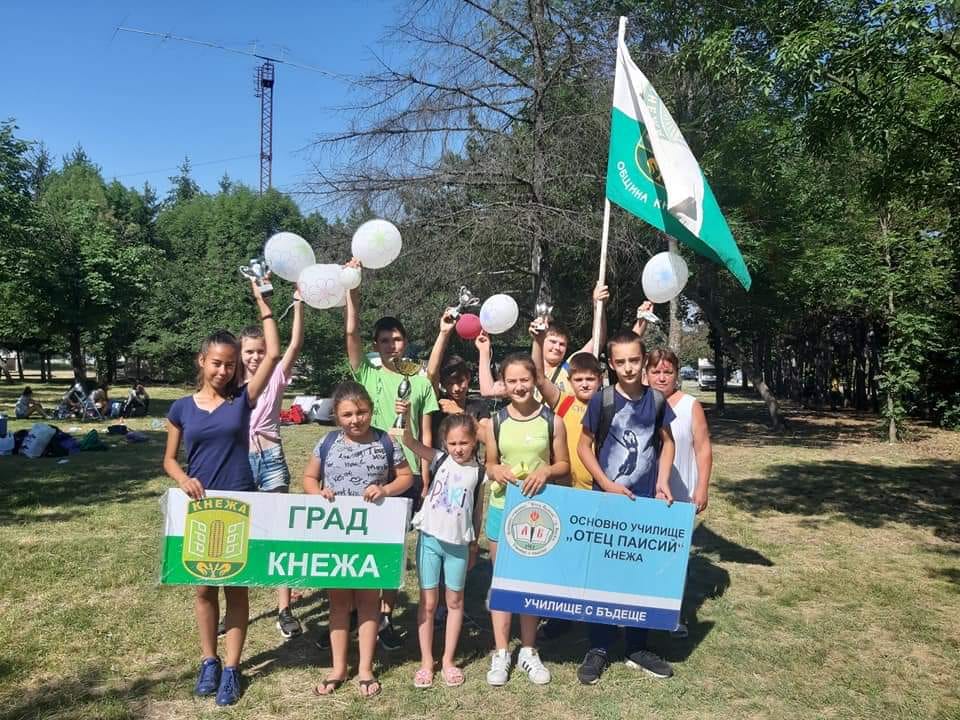 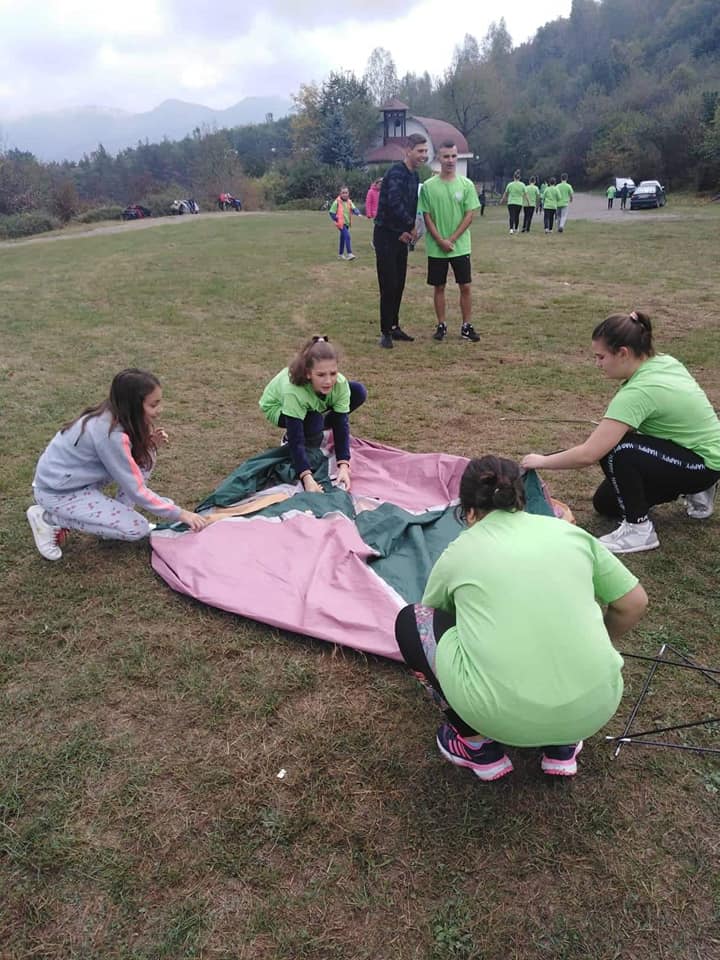 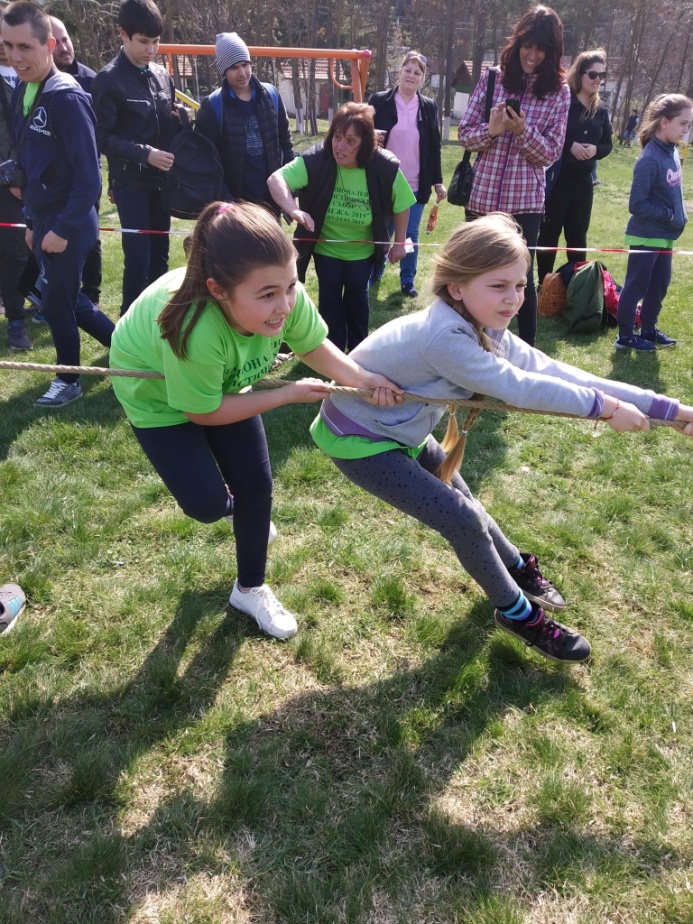 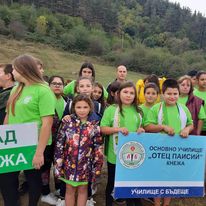 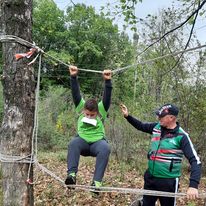 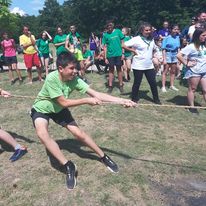 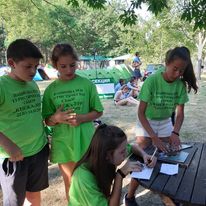 СТЕНАТА  НА  СЛАВАТА
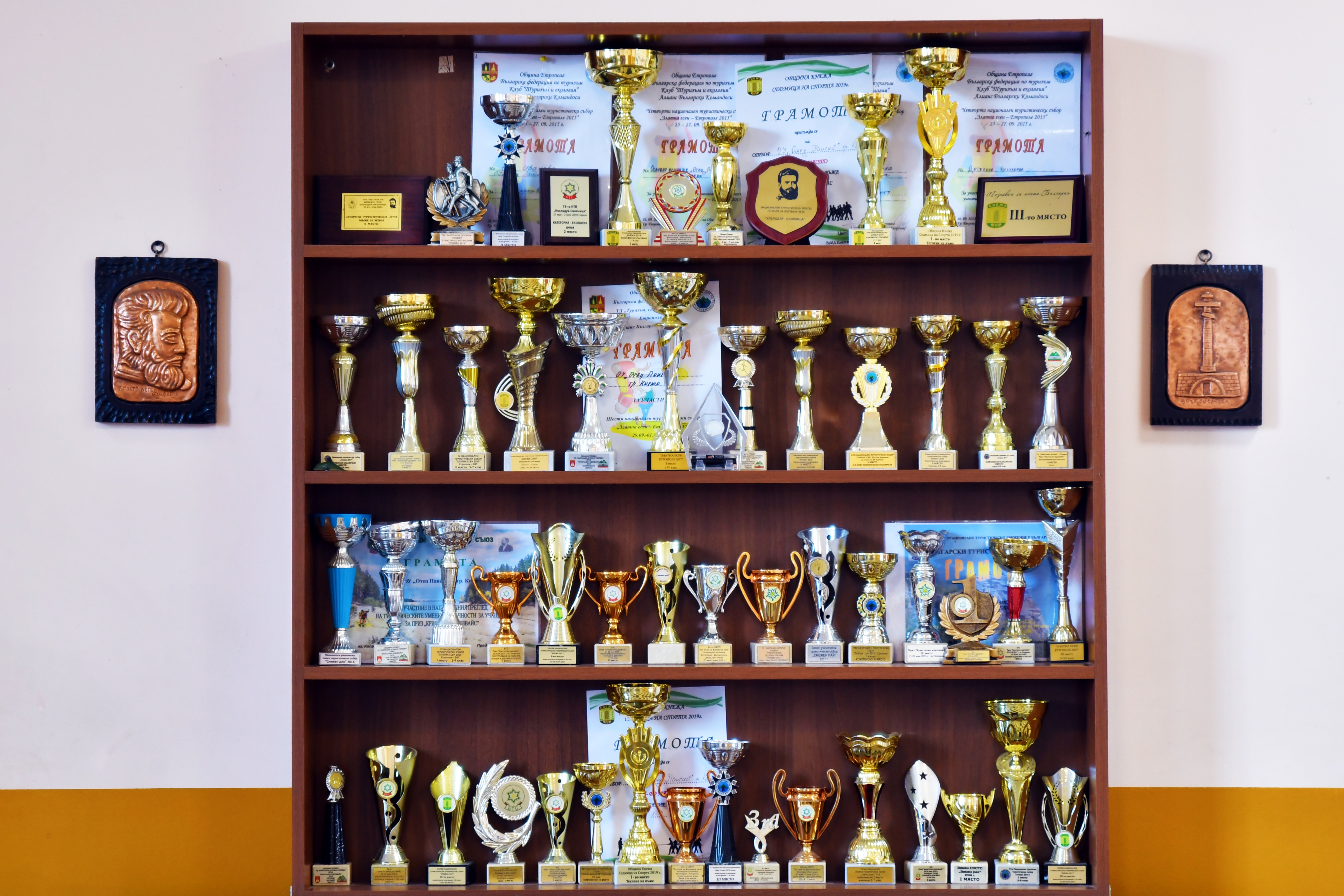 [Speaker Notes: СТЕНАТА  НА  СЛАВАТА]
НАСТОЯЩЕ
След кончината на Стефчо Малкодански за директор е назначена Нели Беновска - до 31.12.2019. В моментa е заместник директор по учебната дейност.
НАСТОЯЩЕ
От 02.01.2020 г. директор на Иновативно ОУ “Отец Паисий”  е инж. Юли Станчев Горнишки. 
Той продължава делото на предшествениците и с ентусиазъм работи за развитието на училището.
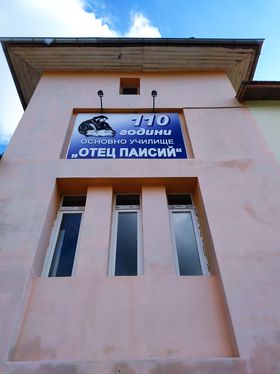 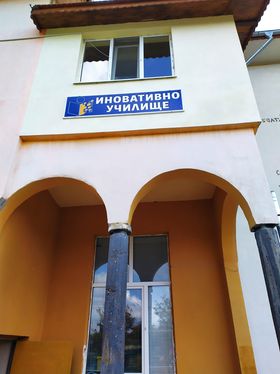 УЧИТЕЛСКИЯТ  КОЛЕКТИВ   СЕ ОТЛИЧАВА   С ПРОФЕСИОНАЛИЗЪМ  И ЛЮБОВ КЪМ ДЕЦАТА.
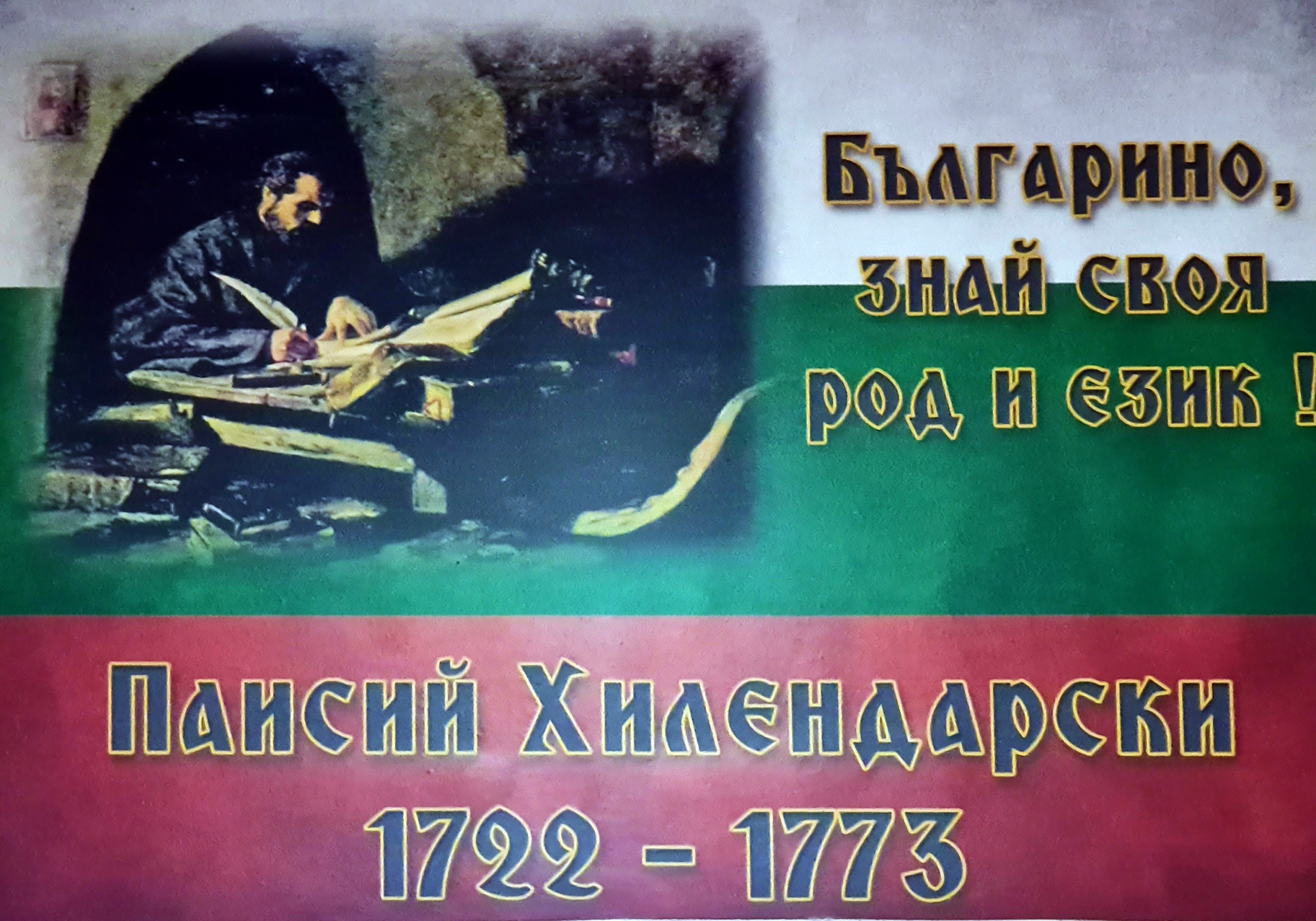 БЛАГОДАРЯ ЗА ВНИМАНИЕТО
Изготвила: Силвия Спирдонова – старши учител прогимназиален етап